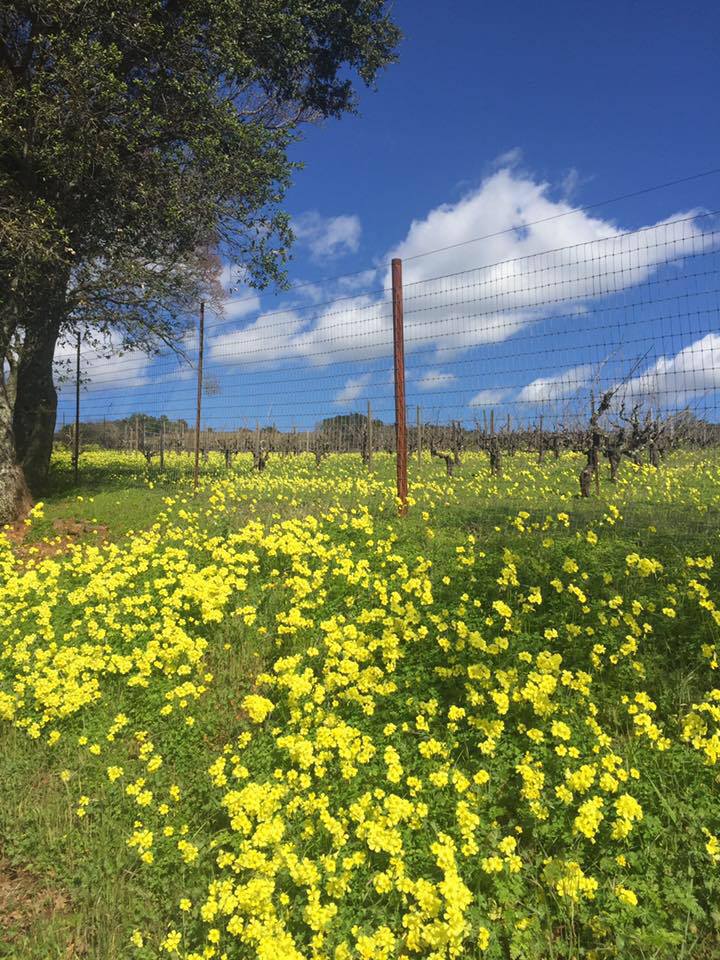 Glen Ellen Forum
Many Voices … One Community
May 2018 Meeting 

Welcome everyone!

www.glenellenca.org
forum@glenellenca.org
Glen Ellen Forum – facebook page
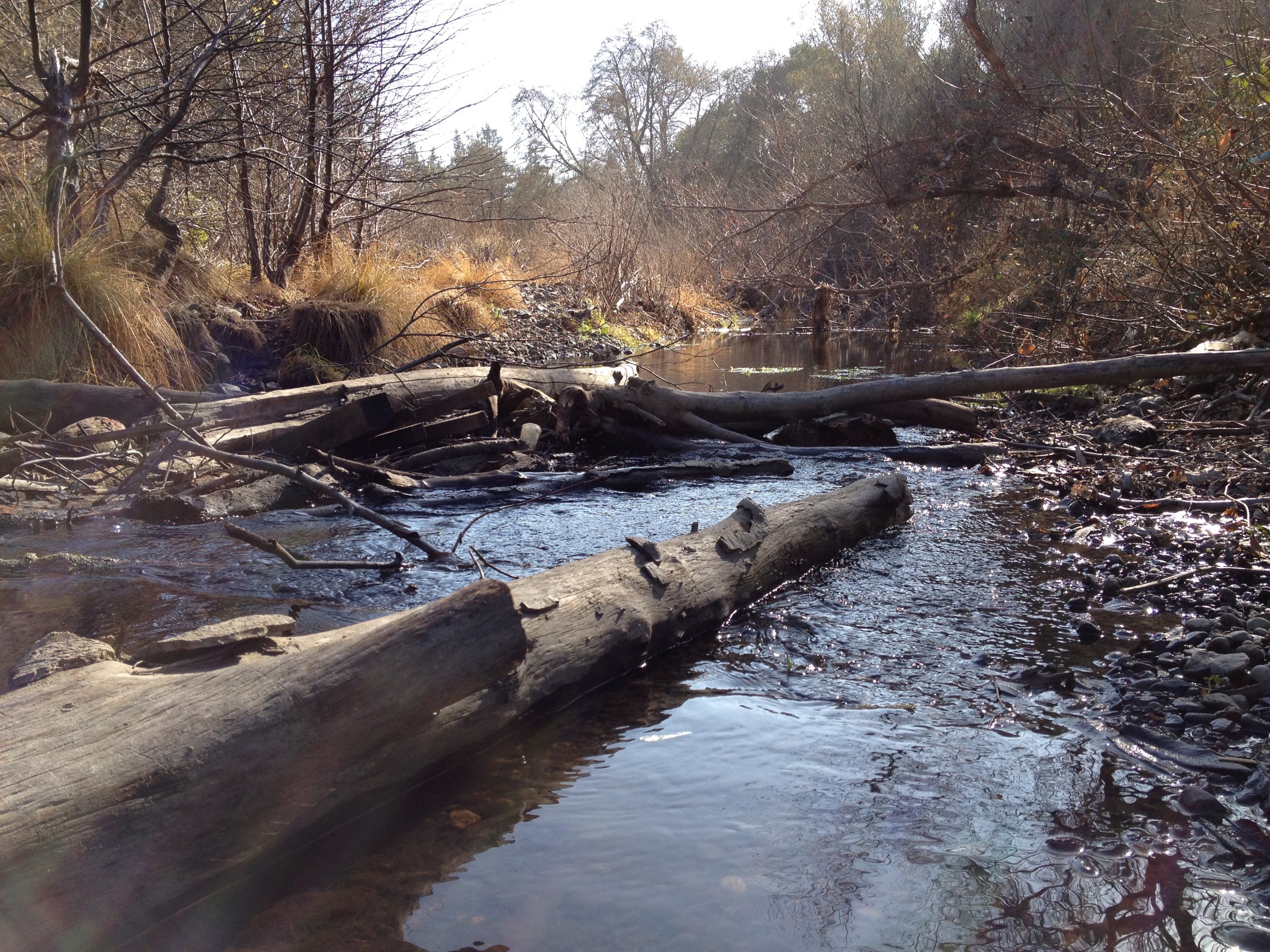 Agenda
Opening

Norm Clover	Whisper Creek Developers & Grizzly Log Builders
Caitlin Cornwall	Sustainable Sonoma
Vicki Hill		Sonoma Valley Groundwater Sustainability Agency (GSA) Advisory Committee 

Traffic & Safety 		
SDC/Eldridge		
Projects 			
Community Engagement 	
Advisory Council Exploration		
Commerce & Tourism 		
Garden 			
Environmental 		

Points to Mention

AOB/Questions/Discussion

Closing
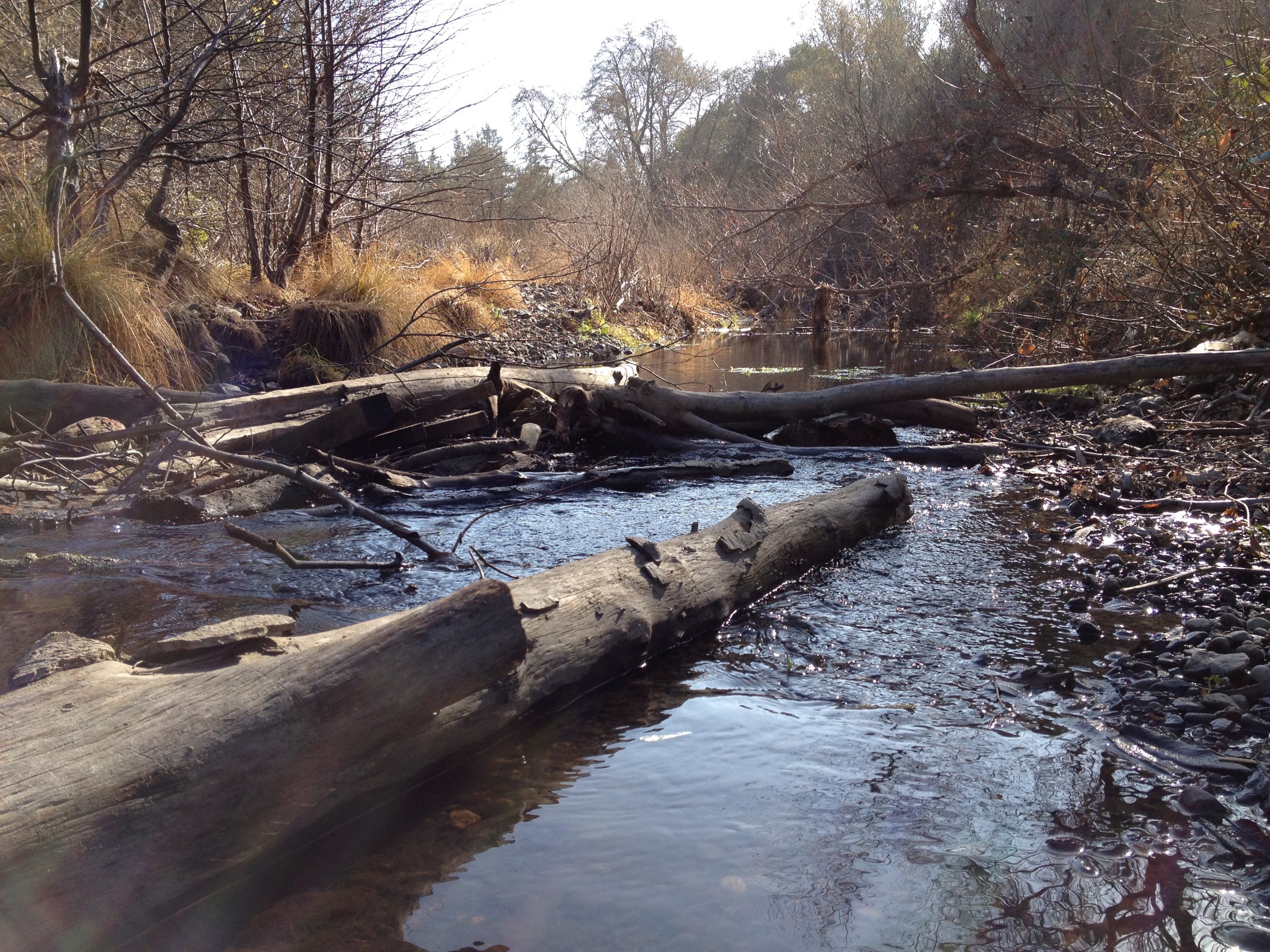 Points to mention
Elections				- Steering committee – 5 positions
				- Committee Chairs/Vice chairs

Non-Profit Status 			- We are now a non-profit (all paperwork is complete)
				- Convene Board of Directors (oversight)

Website				- New calendar page
				- Bi-lingual option (English/Spanish & more)
				- Business listing under way – support small local businesses
				- Continuous work

New email app			- Allows instant signup and unsubscribe
				- More professional presentation
				- Needed as we have grown in size

Next Community meal		- In June (Confirming date)
				- Partnering with La Luz - http://www.laluzcenter.org/
				- Free (Donations welcome)

Home & Ranch Readiness Summit	Santa Rosa  - May 17 – 19 -  RanchReadinessDay.com

Sonoma V. Emergency Preparedness Fair	Saturday, May 19th - 10 a.m. to 2 p.m. http://svchc.org/
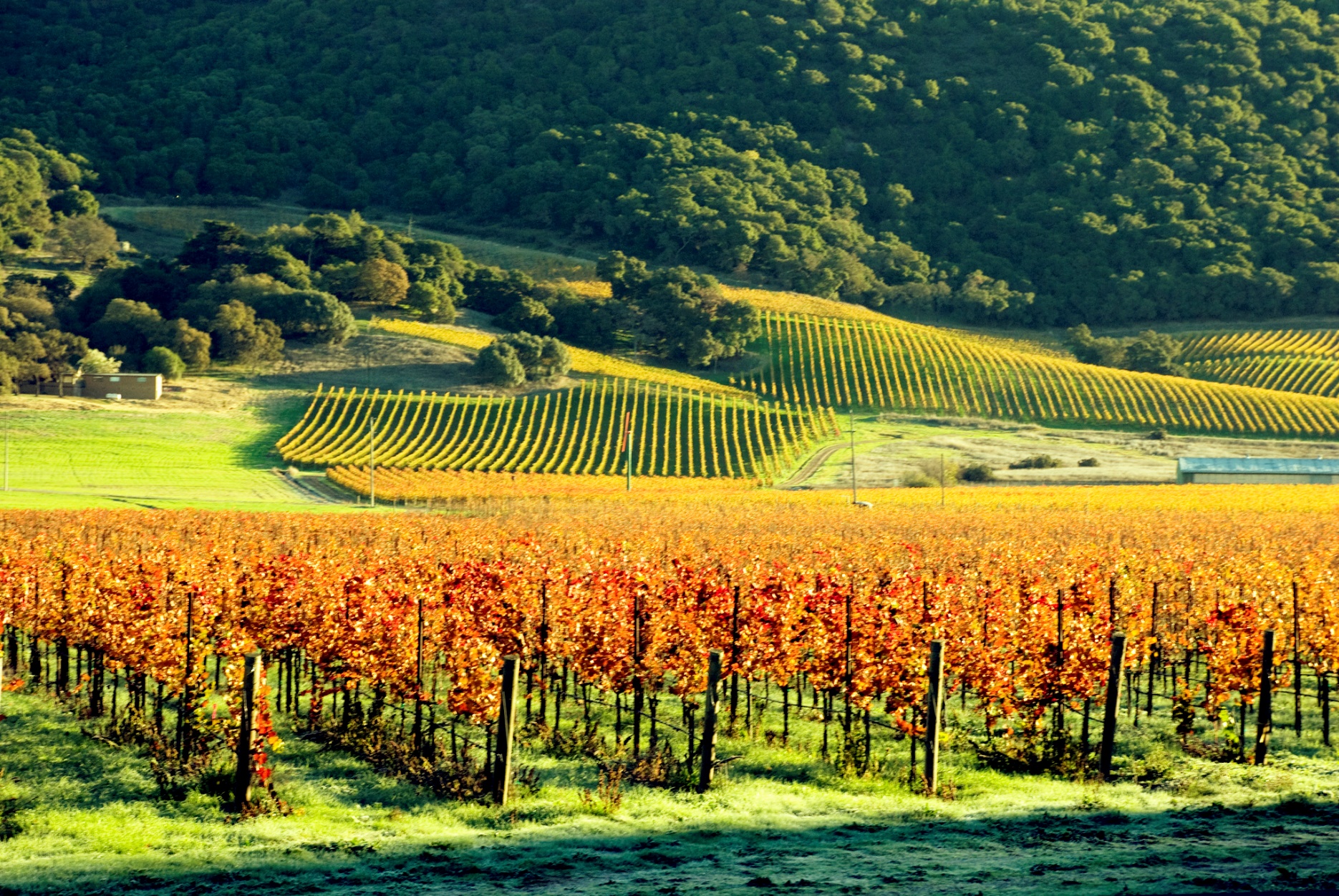 “It always seems impossible until it is done”

Nelson Mandela on his anti-Apartheid efforts.
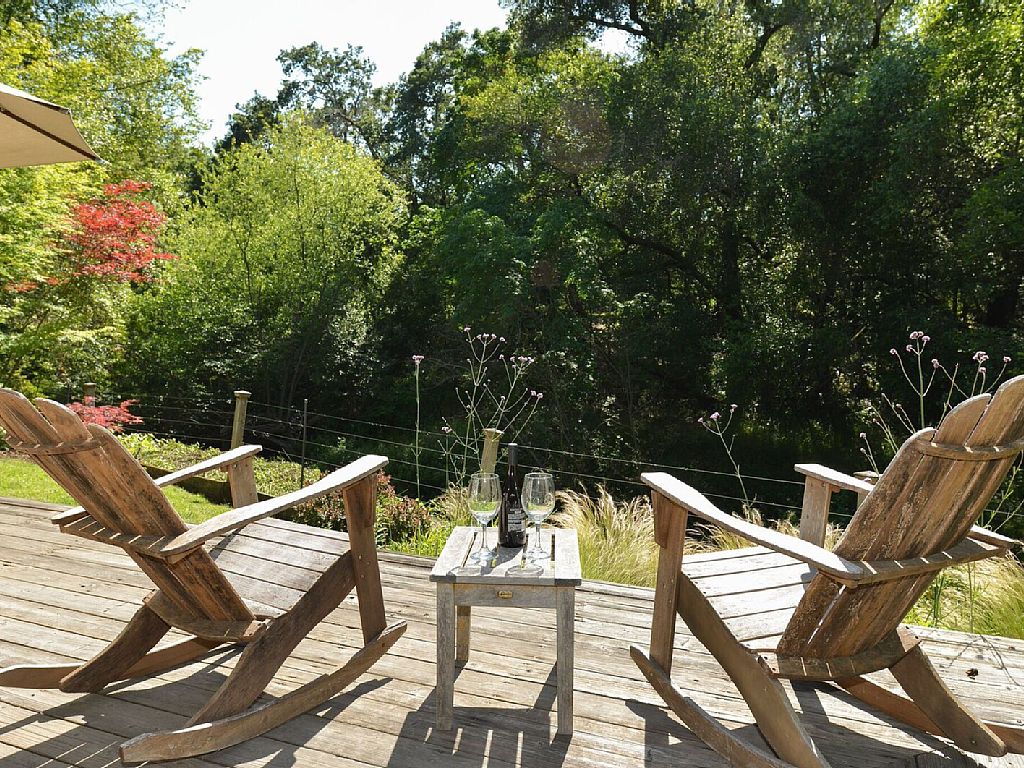 Thank you!
Join us at our next meetingin June on the 4th6.30 p.m. Garden Court Café